Greek Theatres
Ms. Palwsha Javed
BS-II: (2019-2023)
Spring-2020
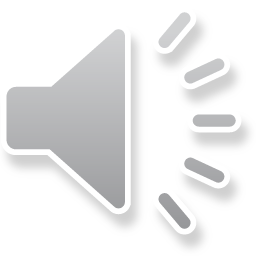 Next in importance to the temples were the Greek theatres. Open-air theatres were usually cut into the side of a hill. Some seated as many as 30,000, yet both vision and acoustics(a room or building that determine how sound is transmitted in it) were excellent. The central part of the theater was reserved for the chorus, an indispensible part of Greek drama. The auditorium formed a semi-circle around it. The front rows, with beautifully carved
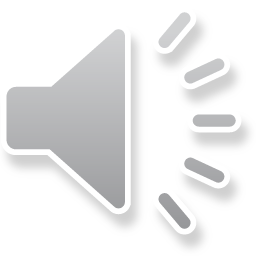 Theaters
Marble seats, were reserved for the priests and important dignitaries. Behind the chorus  was a long, narrow stage with a building which served both as a store room and a changing room. Many of the plays were concerned with major public and religious issues, and attendance at the theater was not only a pleasure but also a civic duty for all freeman of Athens.
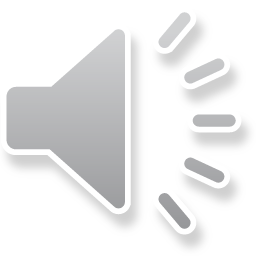